Отчёт о работе совета старшеклассников
2015-2016 учебный год
СЕНТЯБРЬ  I  заседание Совета Старшеклассников
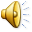 ОКТЯБРЬ   День Учителя
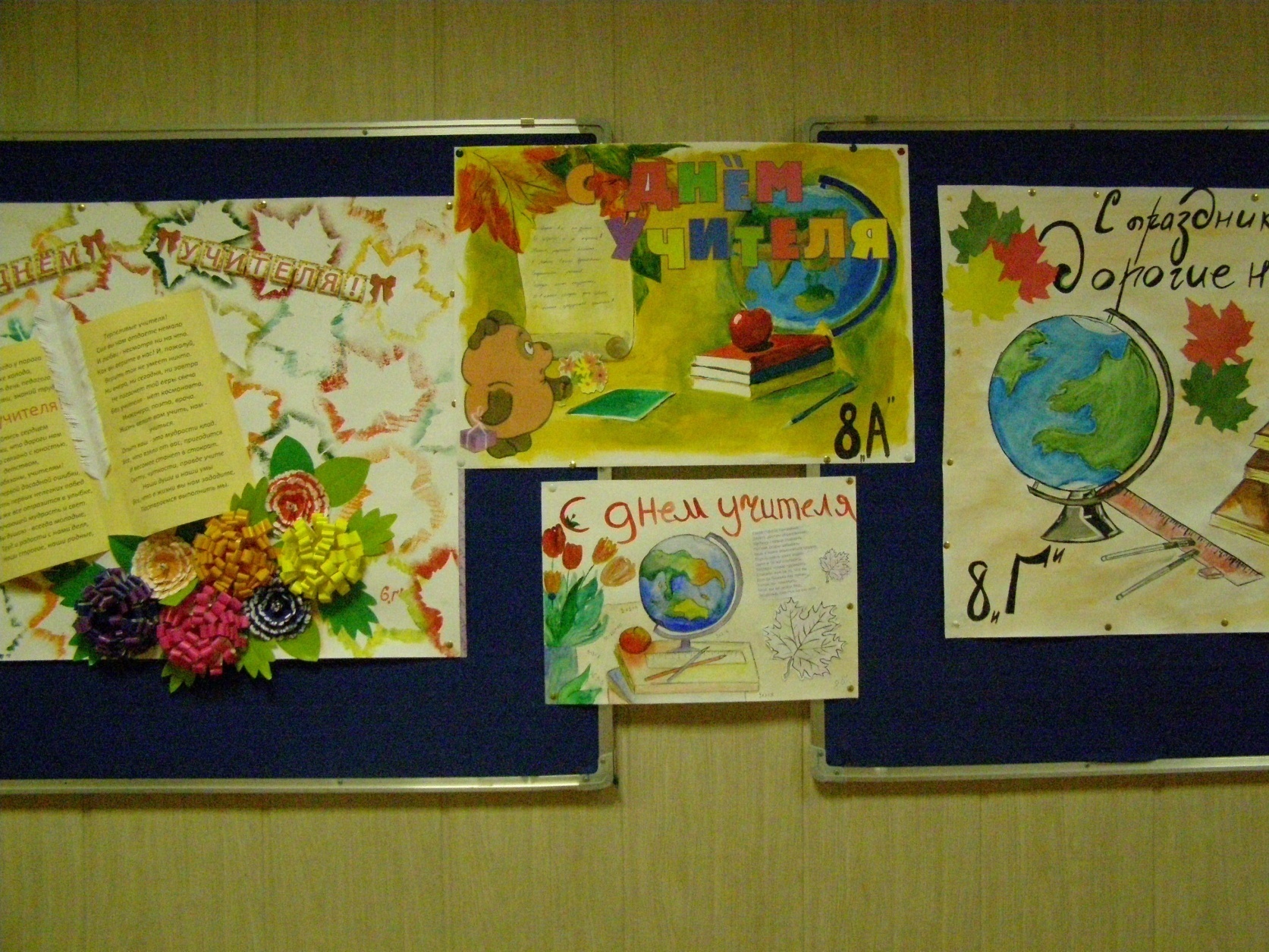 В октябре прошла акция «Мы за здоровый образ жизни!»
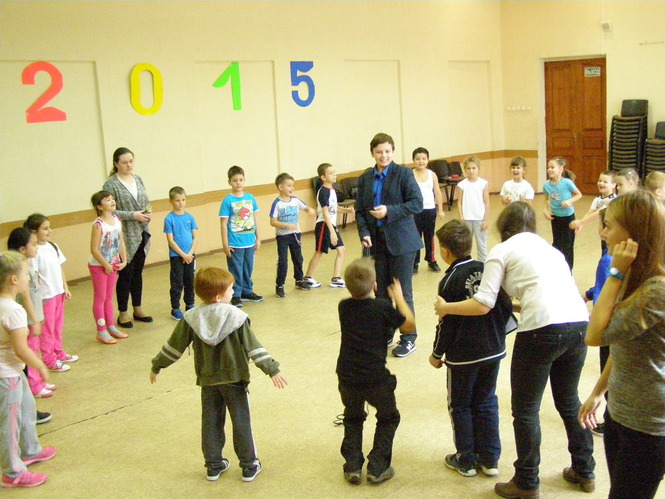 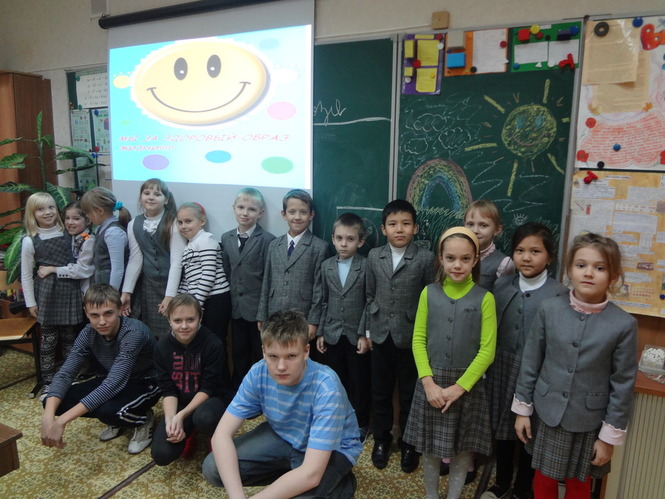 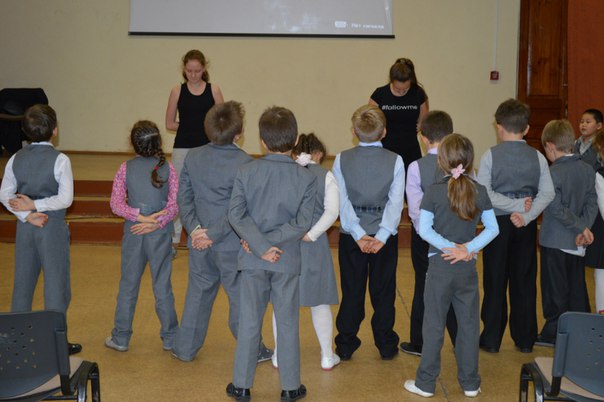 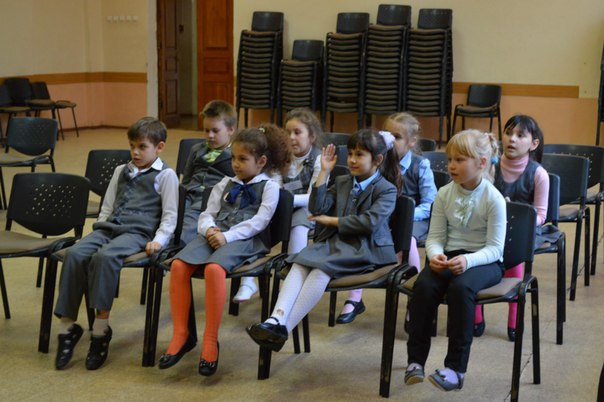 С  15 октября  в МБОУ СОШ №10 прошли мероприятия в рамках акции «Давайте понимать друг друга с полуслова…».
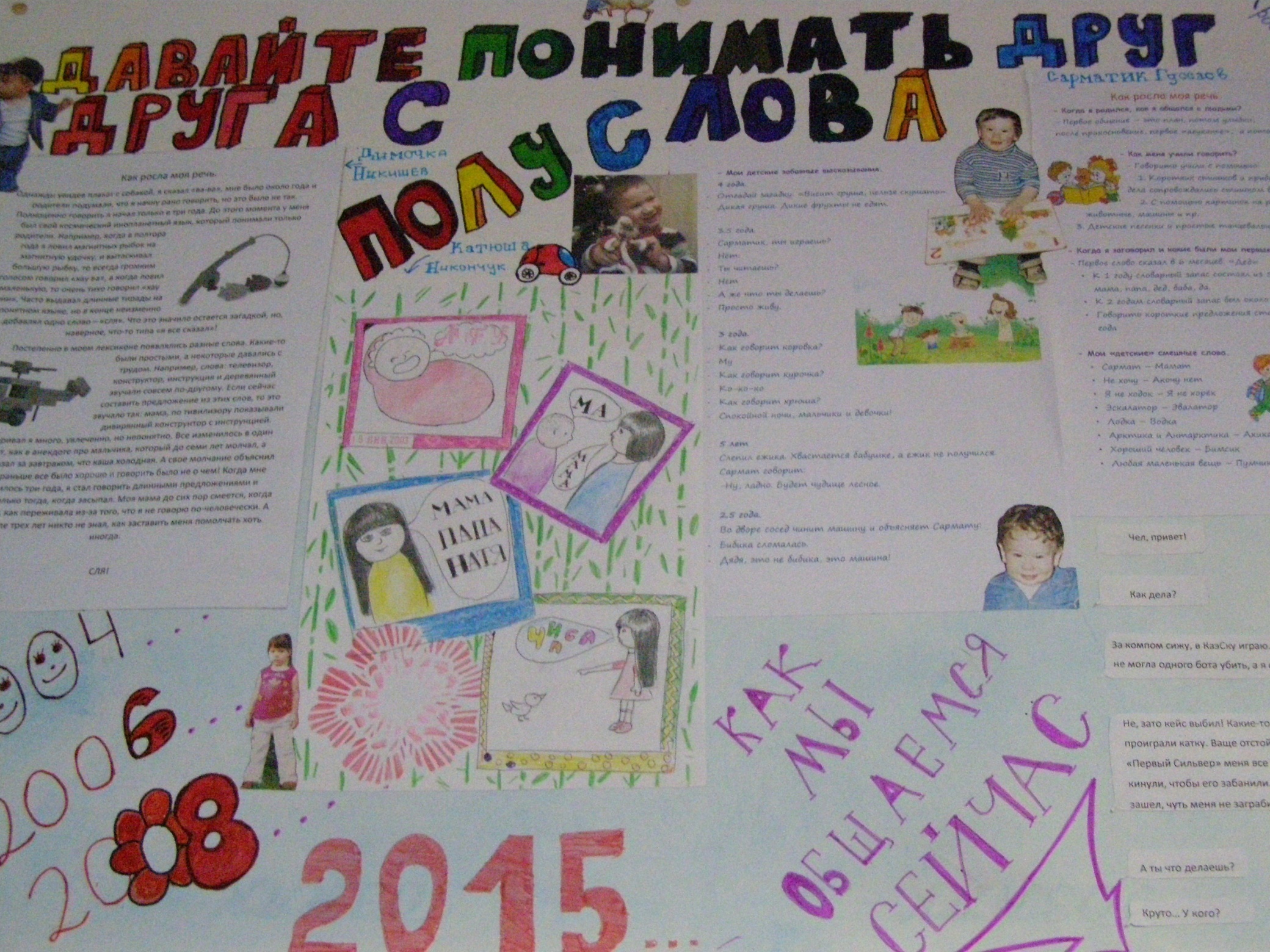 Учащиеся 5-х и 6-х классов выполнили творческий проект «Как росла моя речь». Ученики 7-х, 9-х и 10-х классов приняли участие в анонимном анкетировании ,  затрагивающем вопросы правильности речи  и  уместности употребления сленговых слов.
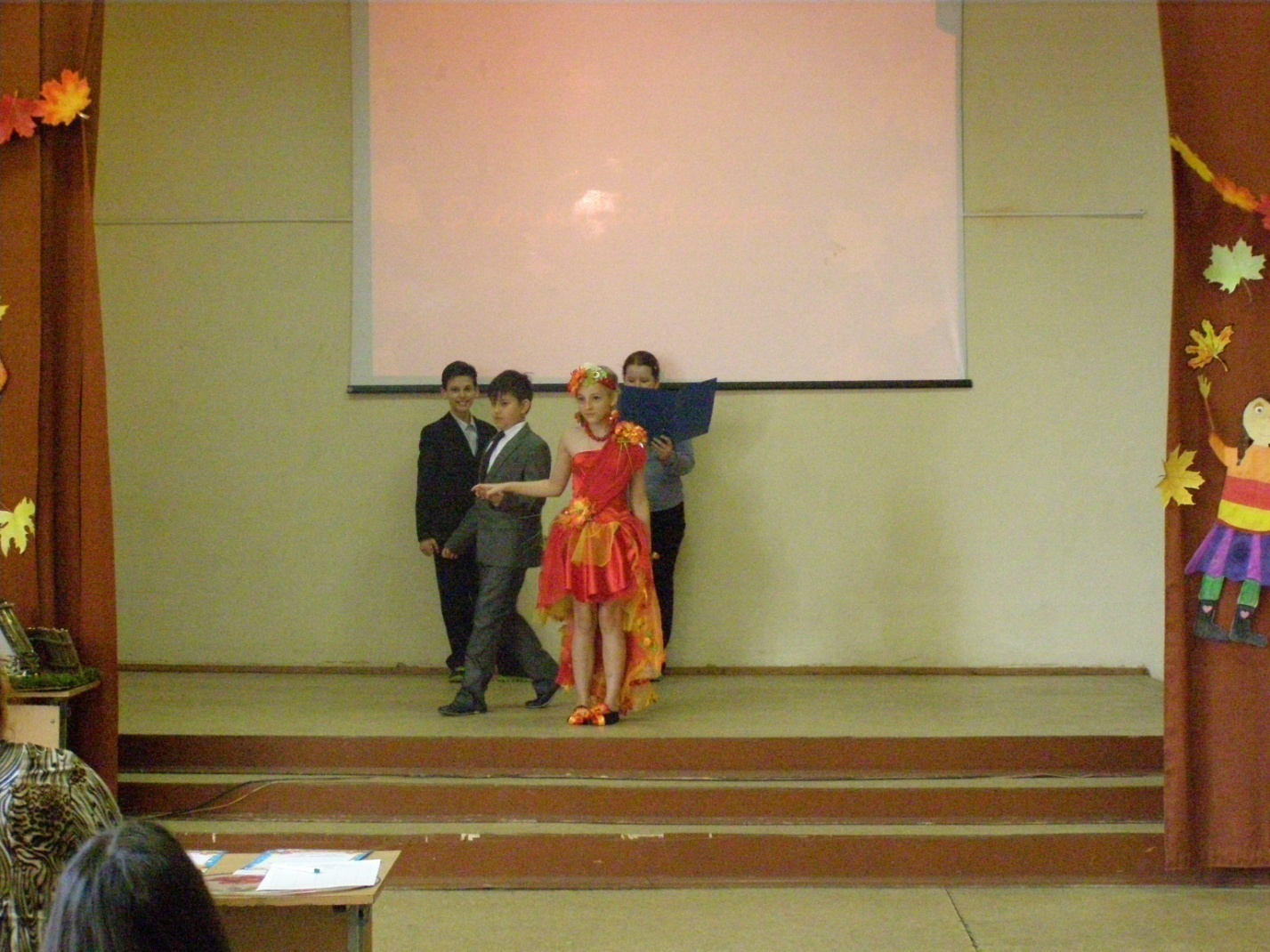 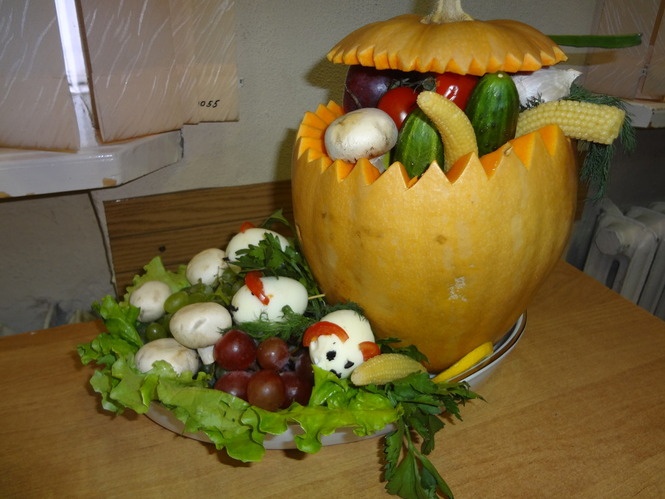 В нашей школе прошли Осенние балы в 5-х и 6-х классах. Ребята участвовали в осеннем дефиле, демонстрировали свое кулинарное искусство, а также выполняли задания  в различных конкурсах. В финальной части праздника были выбраны король и королева Осеннего бала.
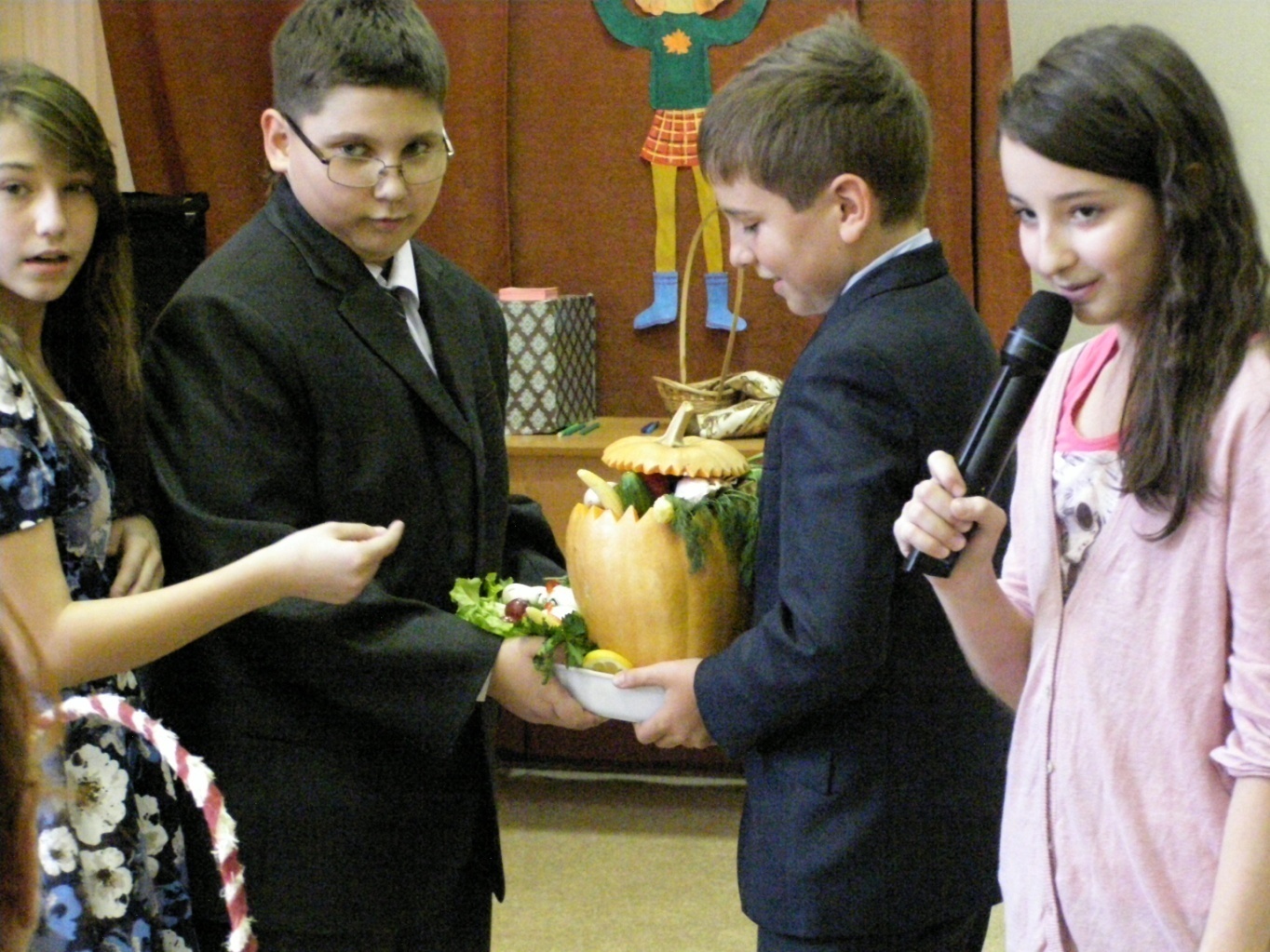 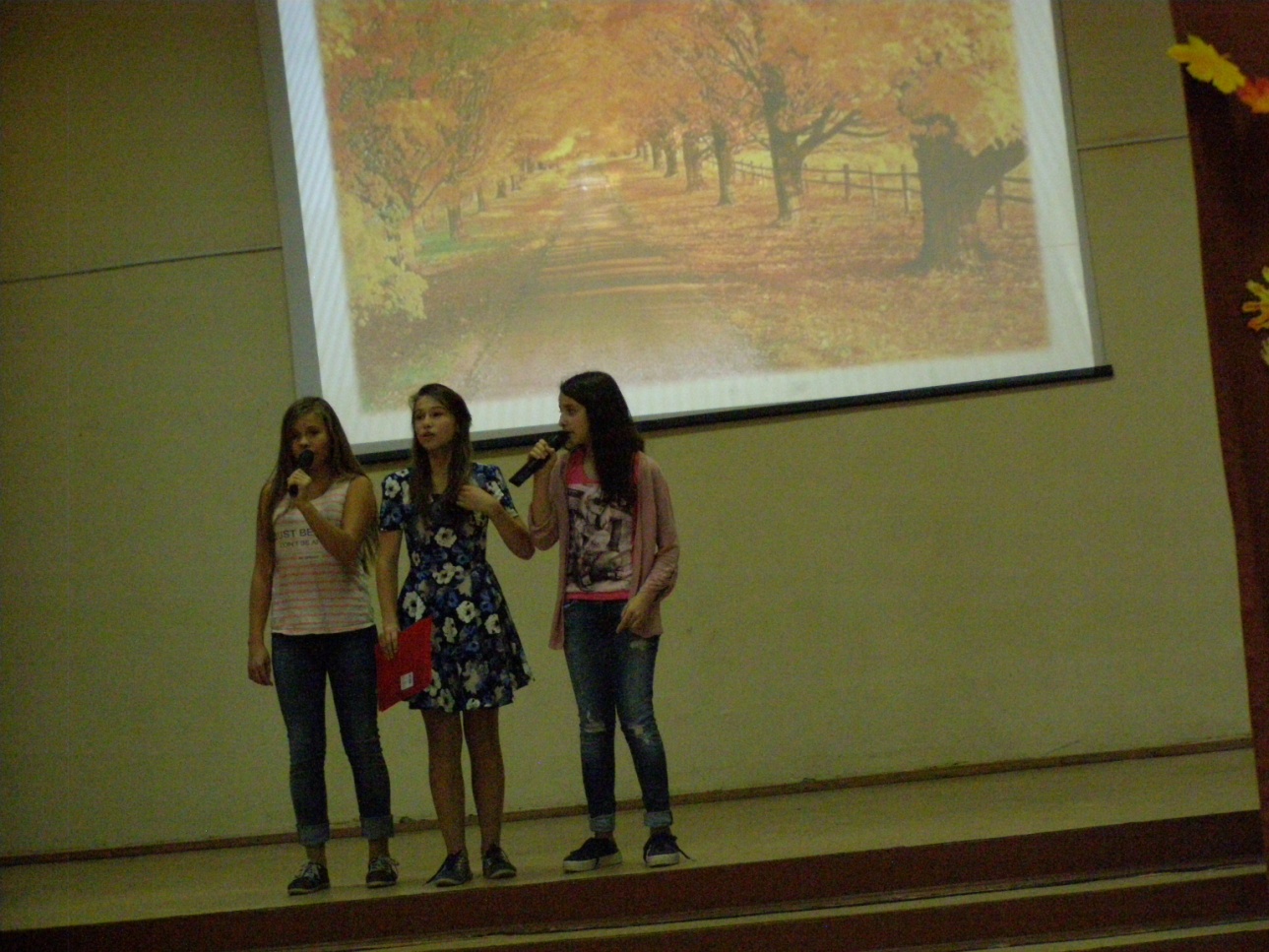 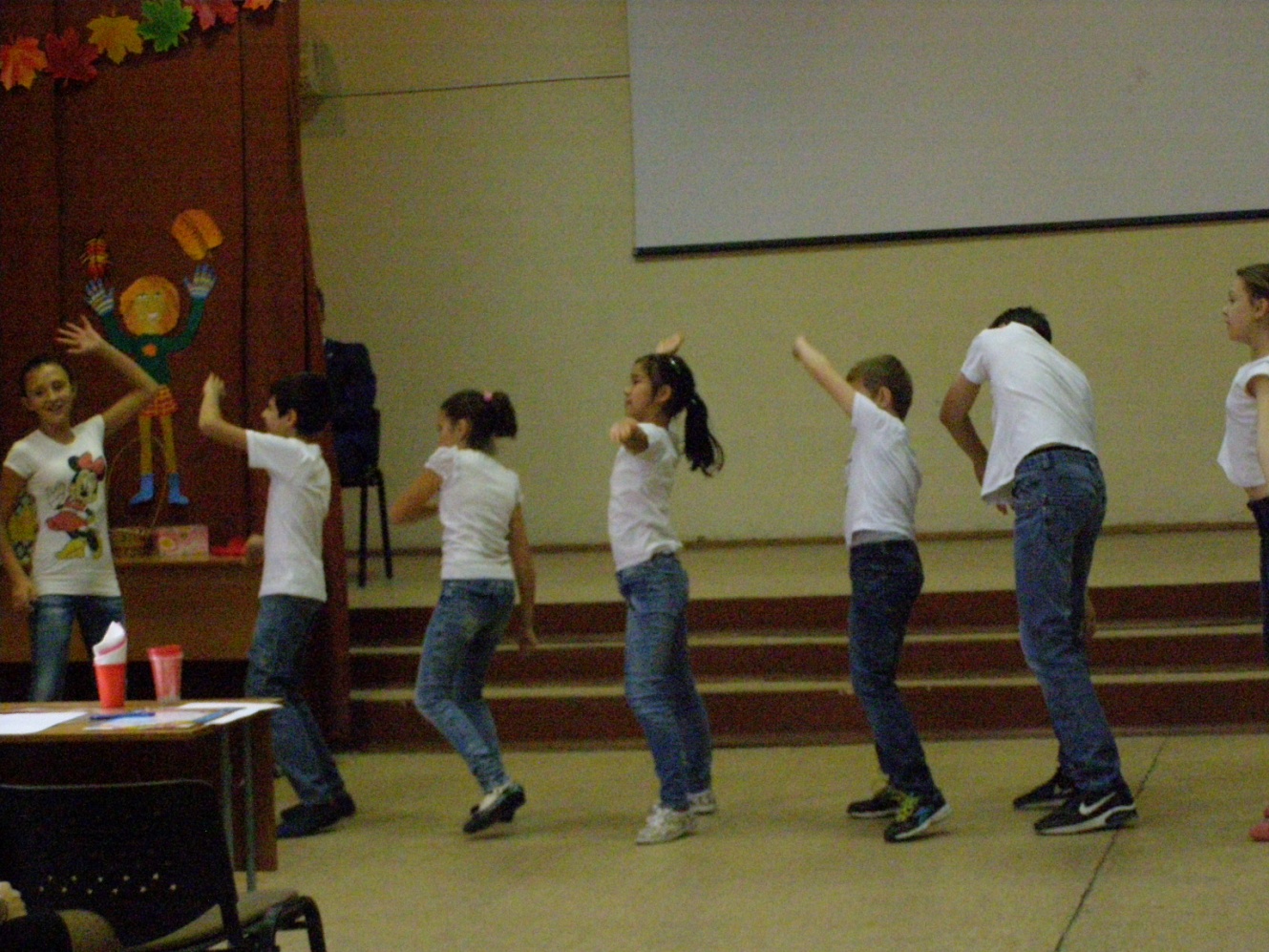 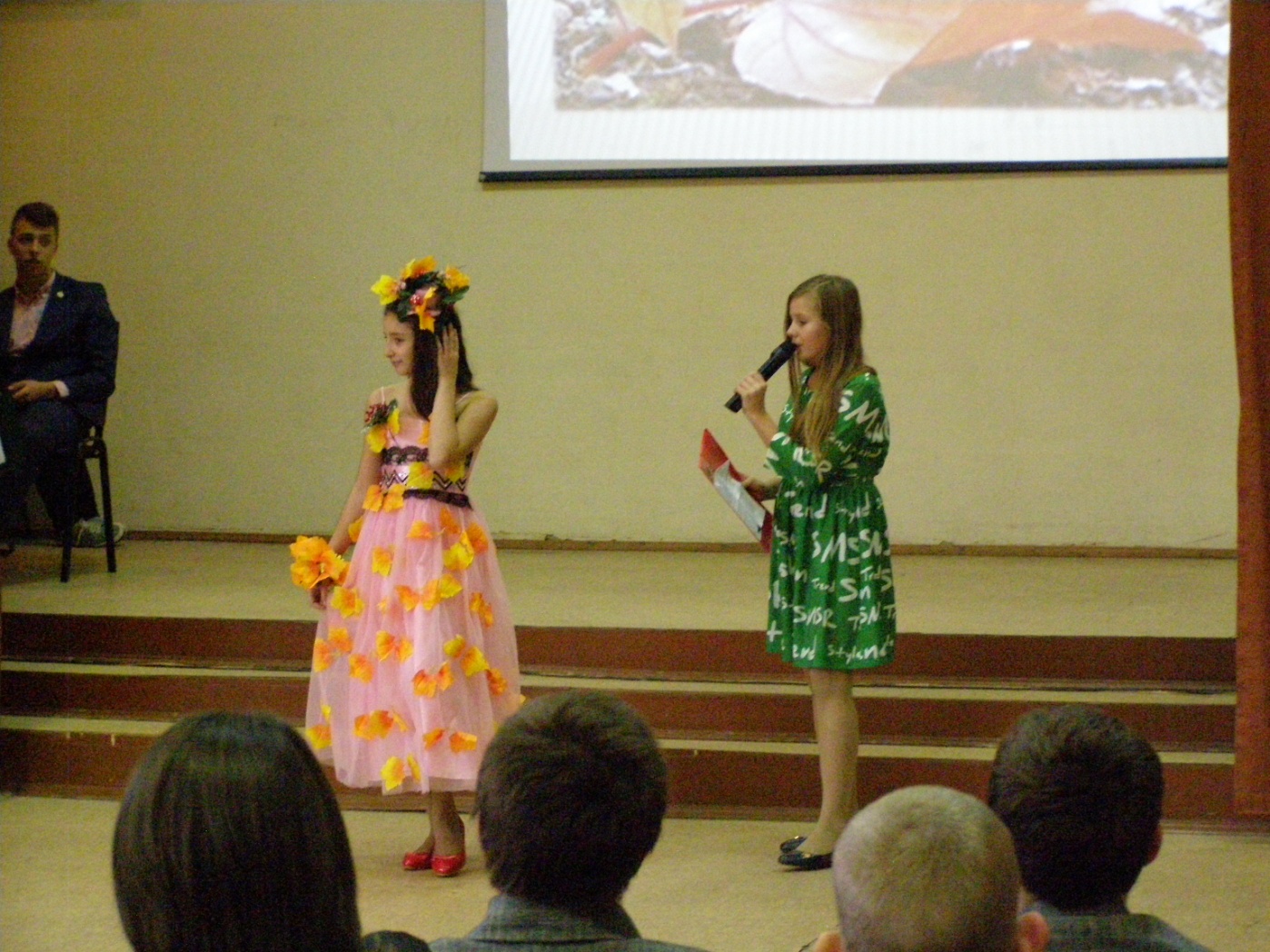 НОЯБРЬ
Беседа о толерантности
Конкурс-смотр классных уголков
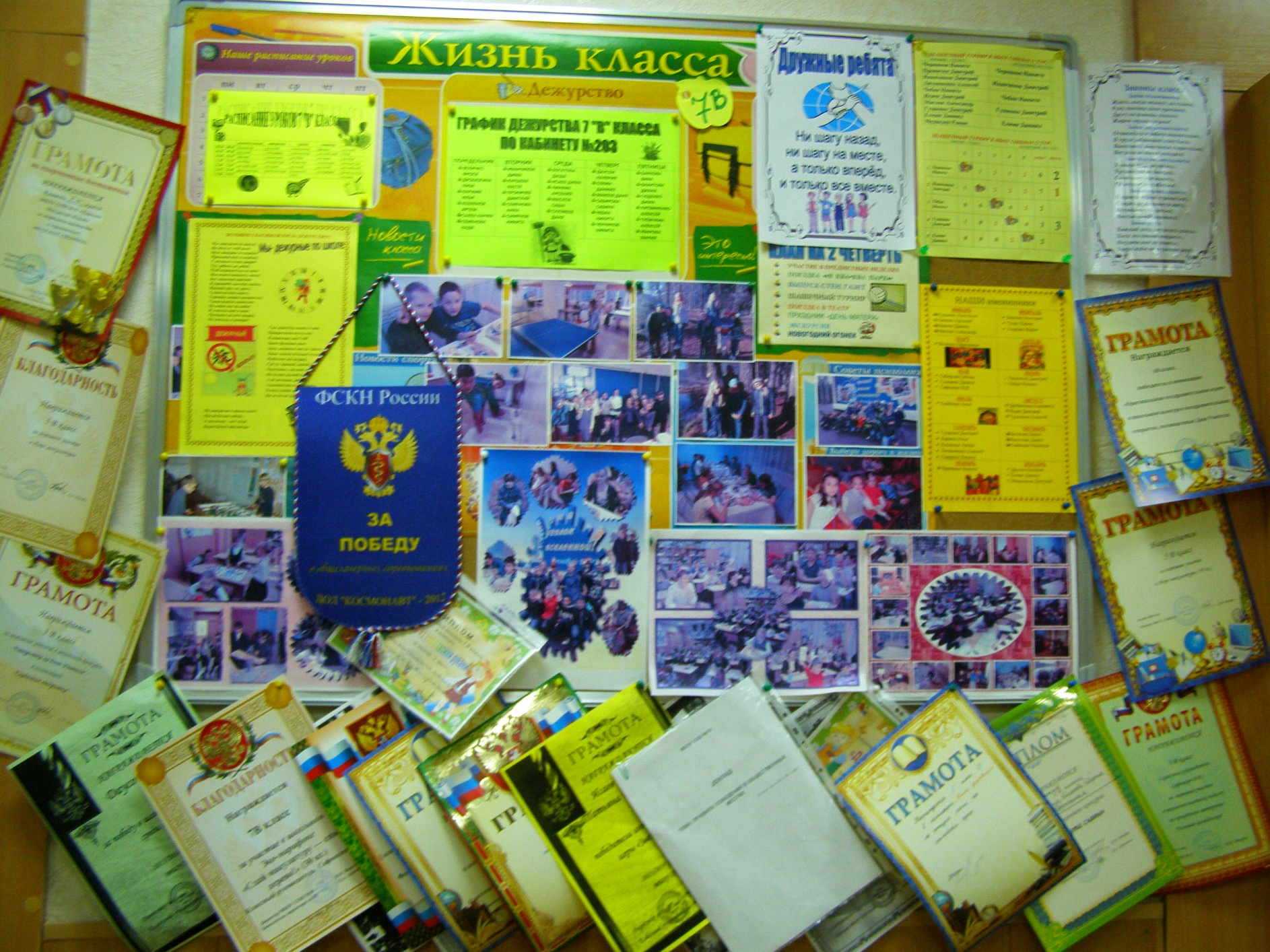 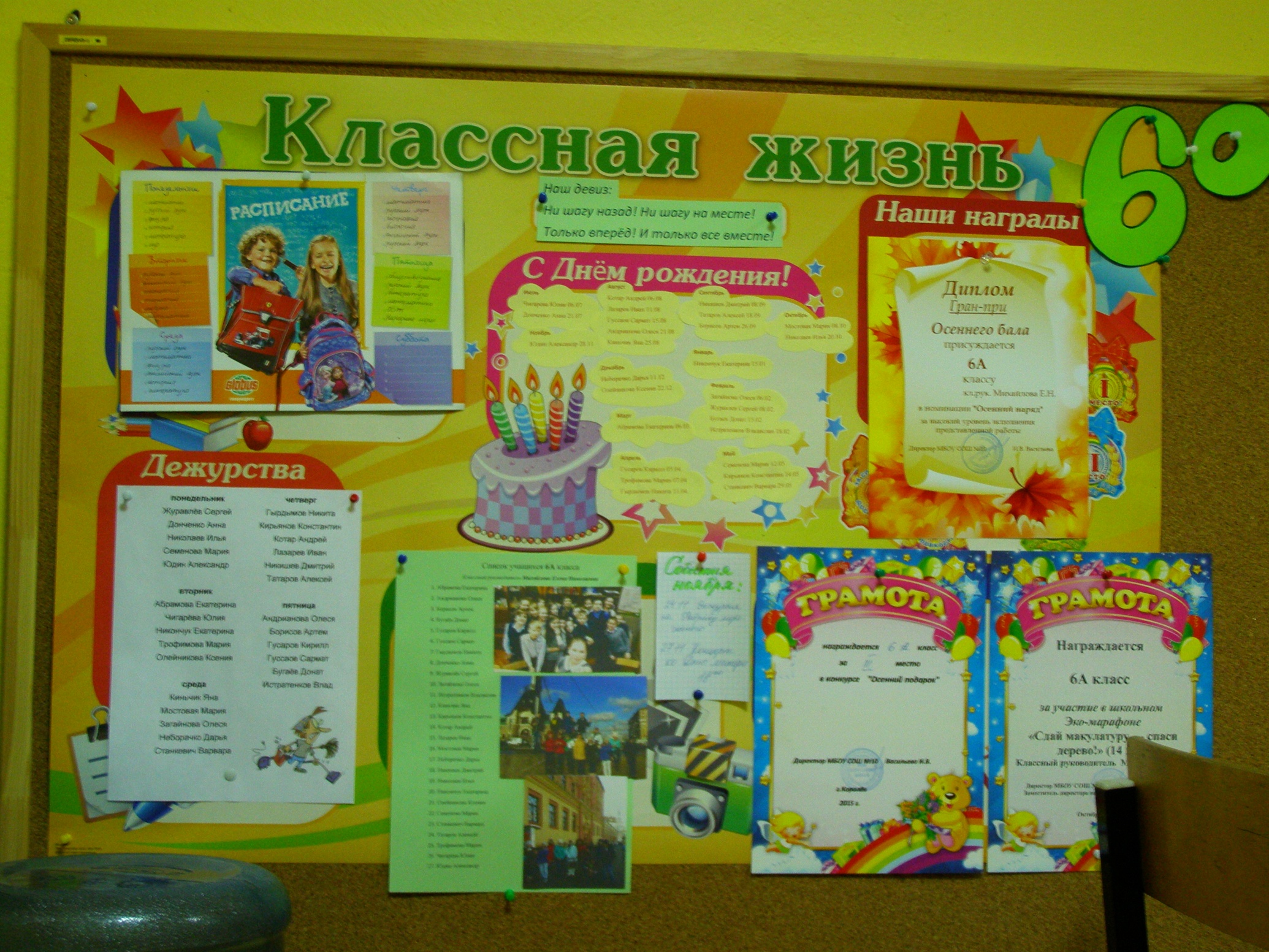 ДЕКАБРЬ
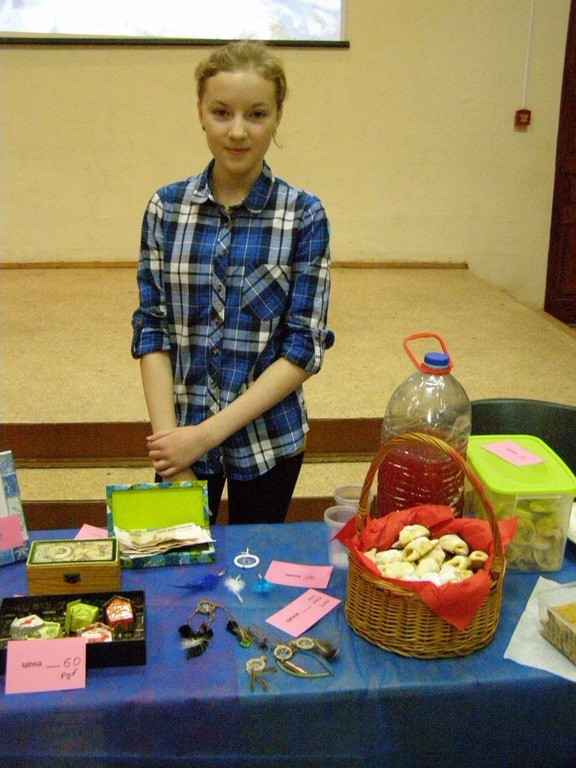 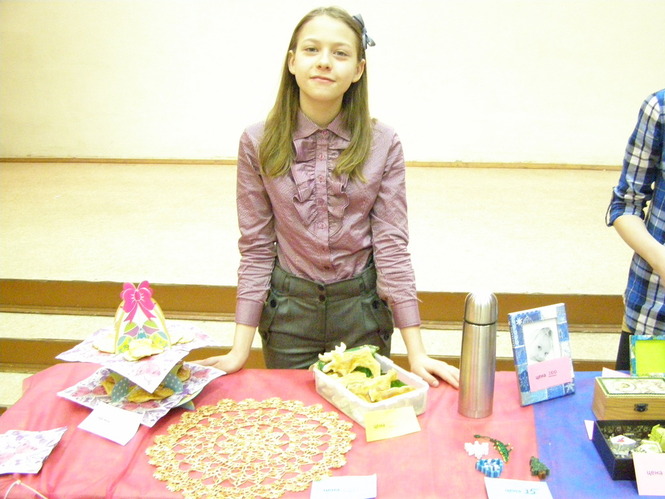 Ярмарка Солидарности
Конкурс песни на английском языке
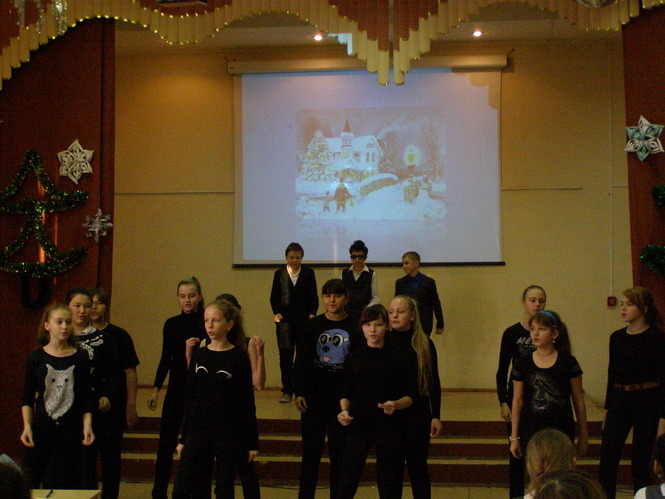 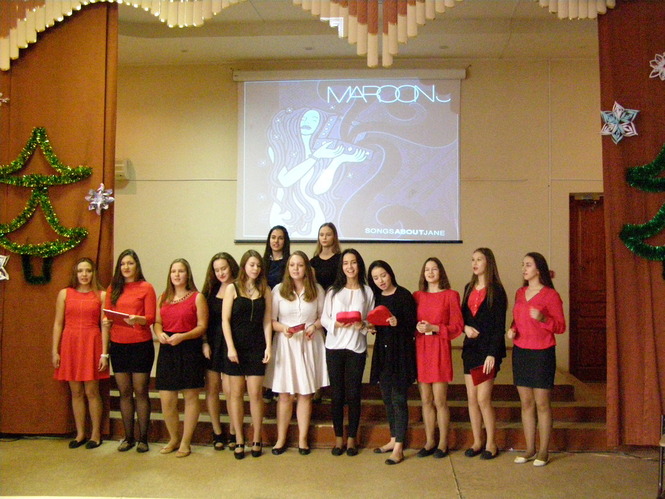 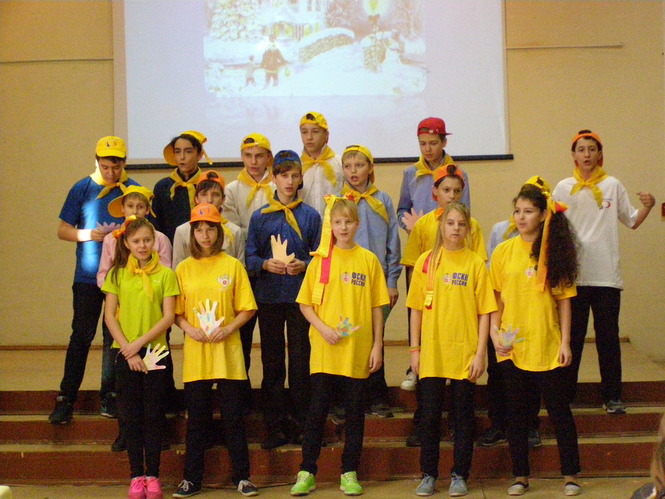 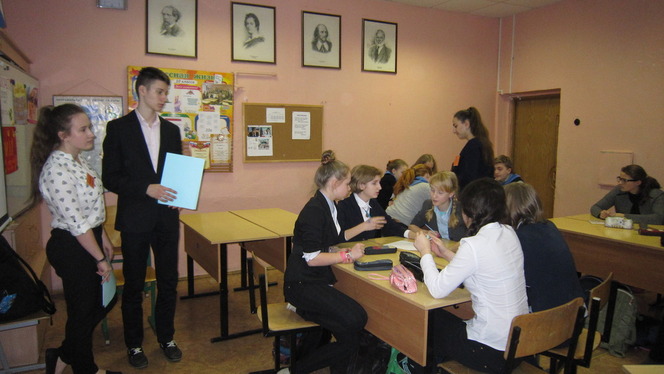 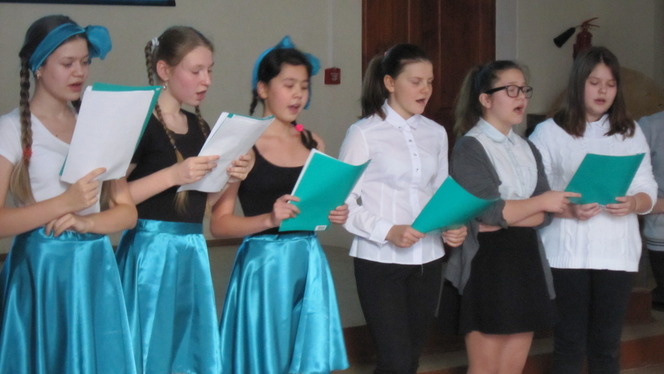 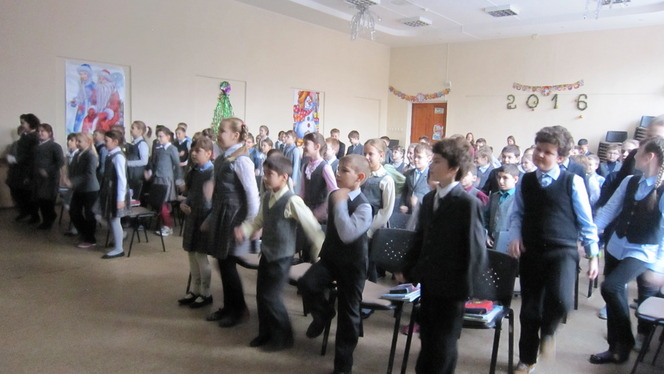 День Конституции
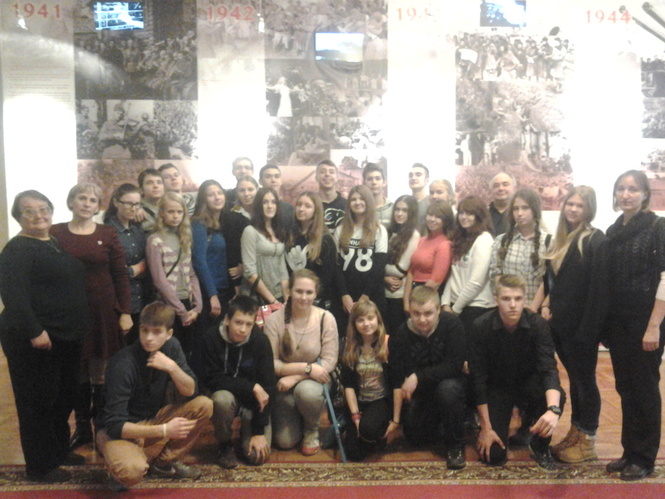 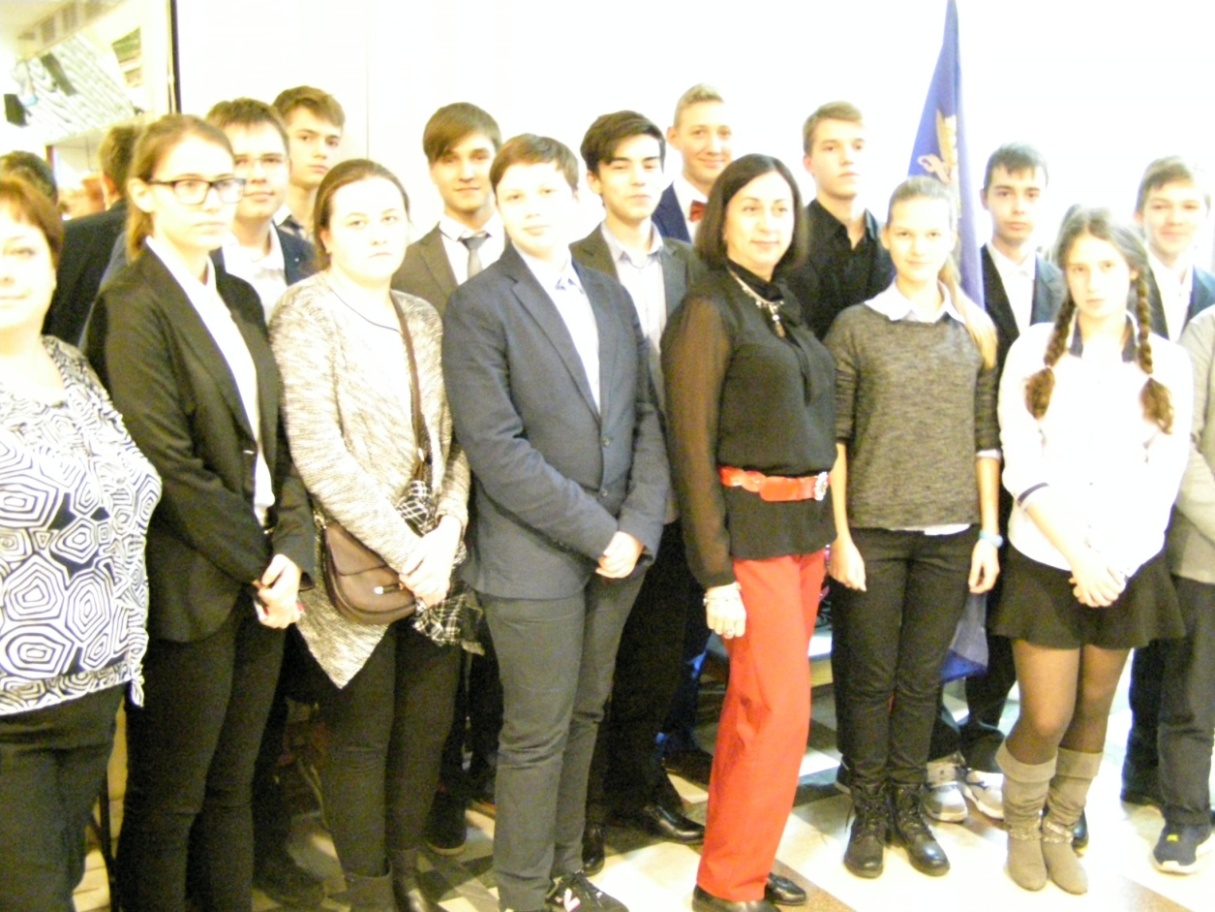 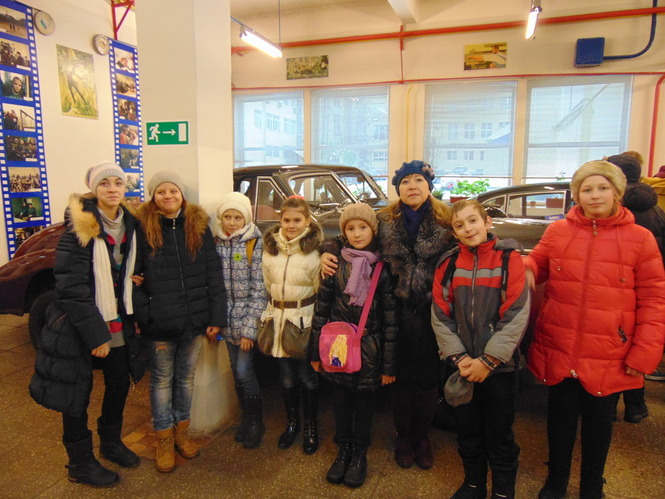 В течение полугодия ребята ездили на экскурсии, участвовали в разных мероприятиях.
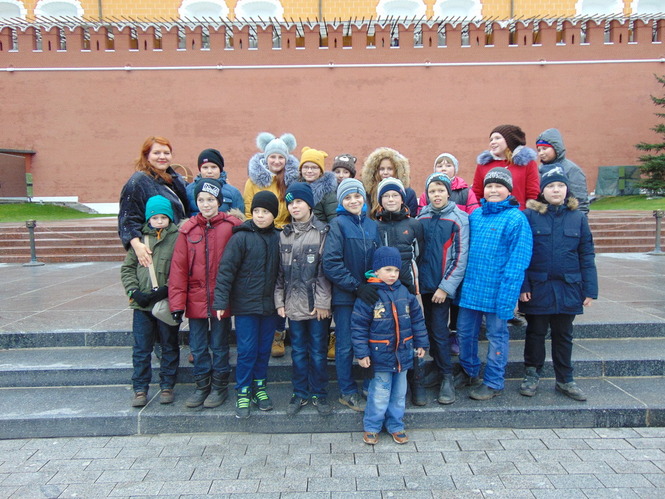 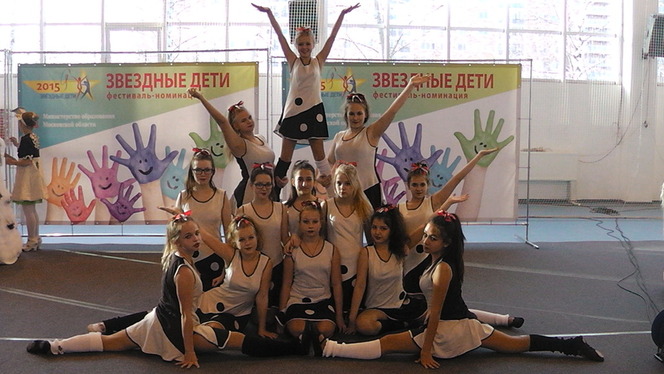 Февраль  Награждение победителей и призёров олимпиад
Акция «Горячее сердце»
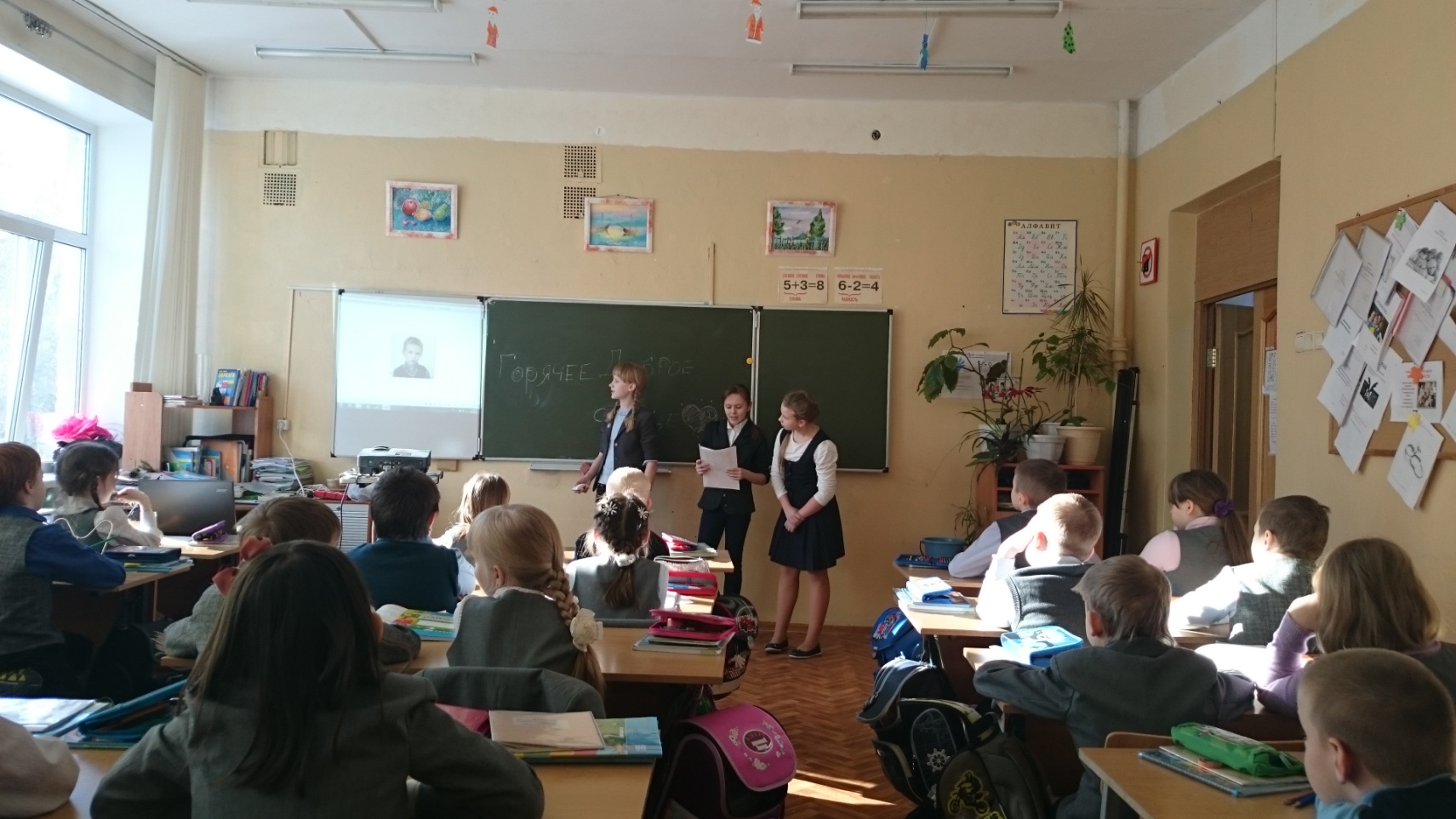 «Мисс и Мистер-школа»
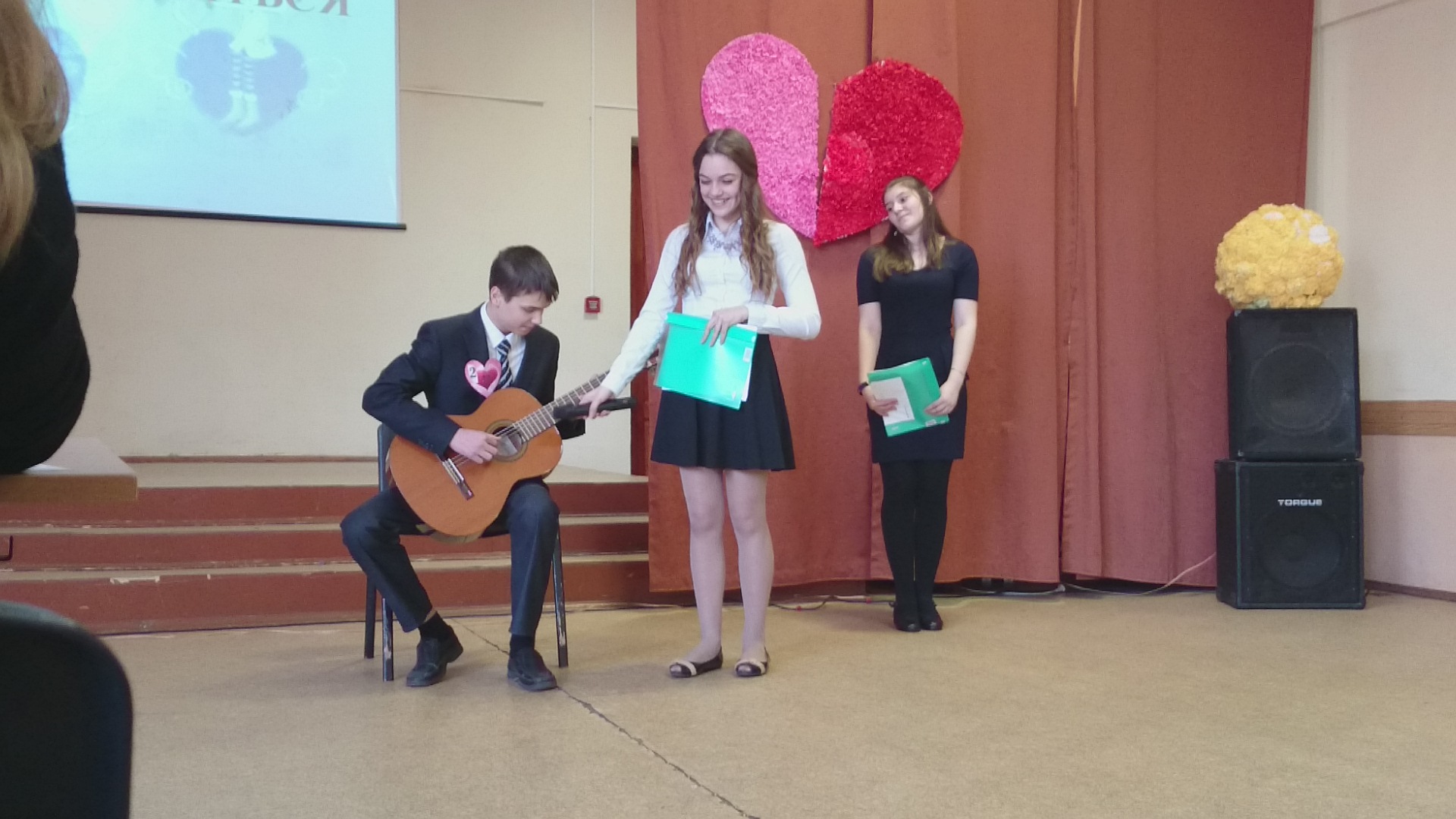 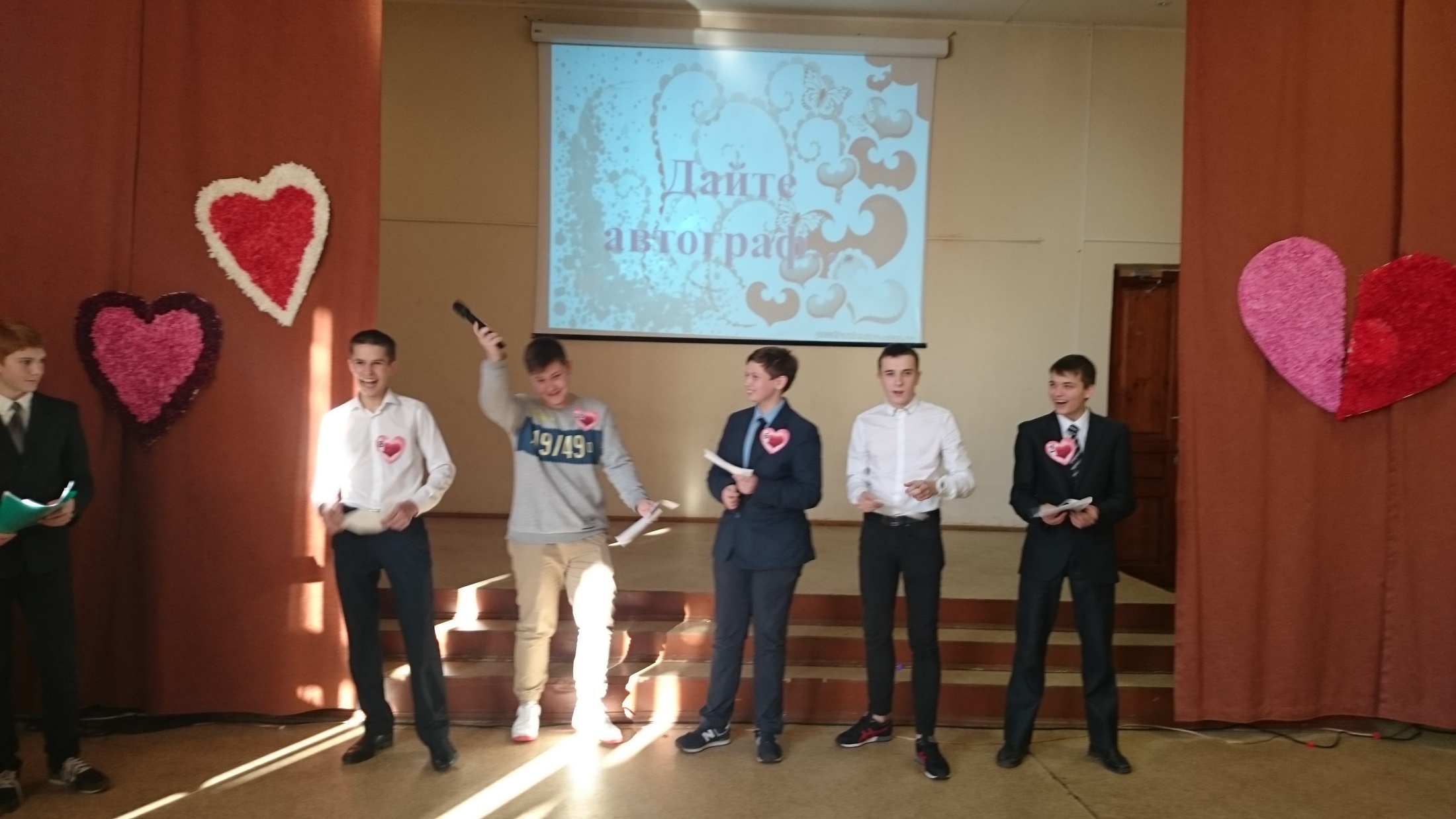 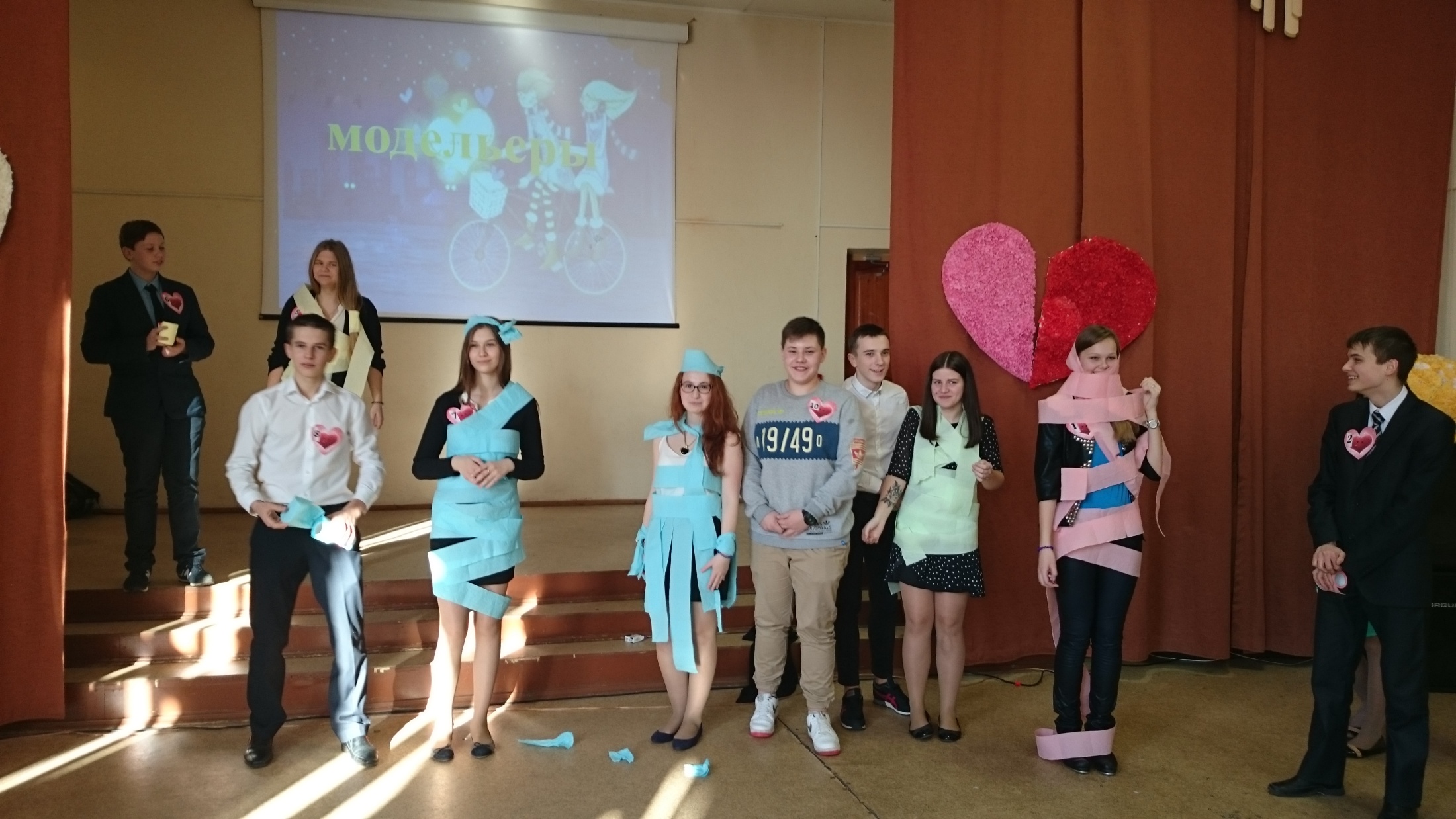 «А ну-ка, парни!»
Фестиваль военно-патриотической песни
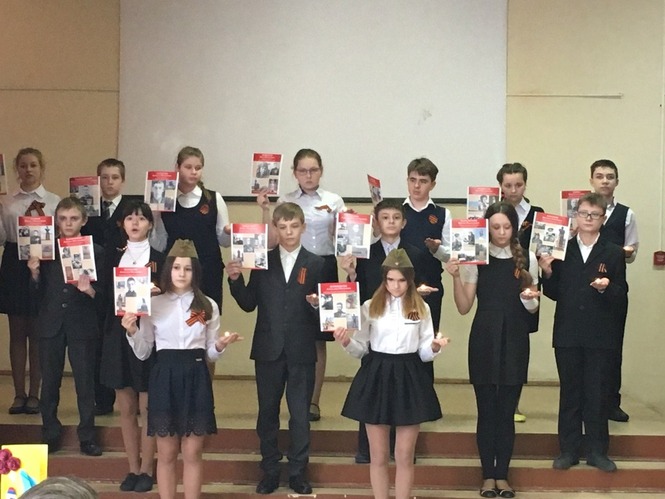 День Самоуправления
Масленица
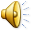 март
Игра «Что? Где? Когда?»
Марафон «Колокола памяти»
Экологическая конференция
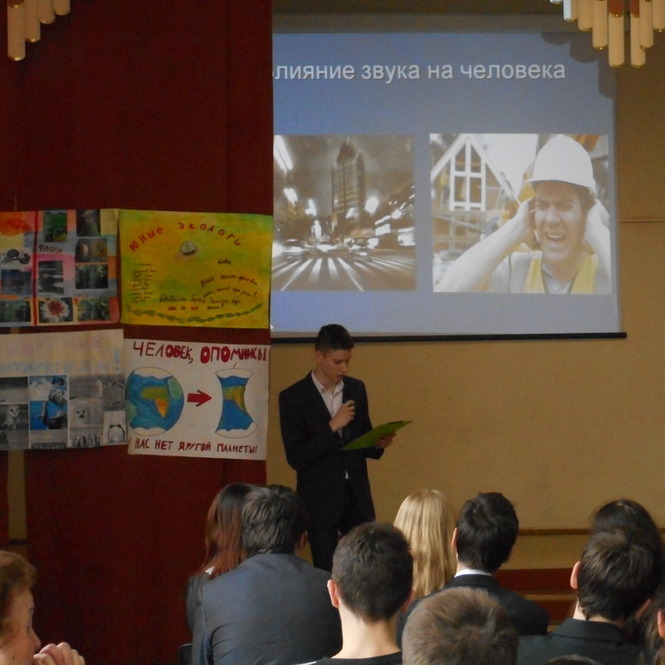 Апрель
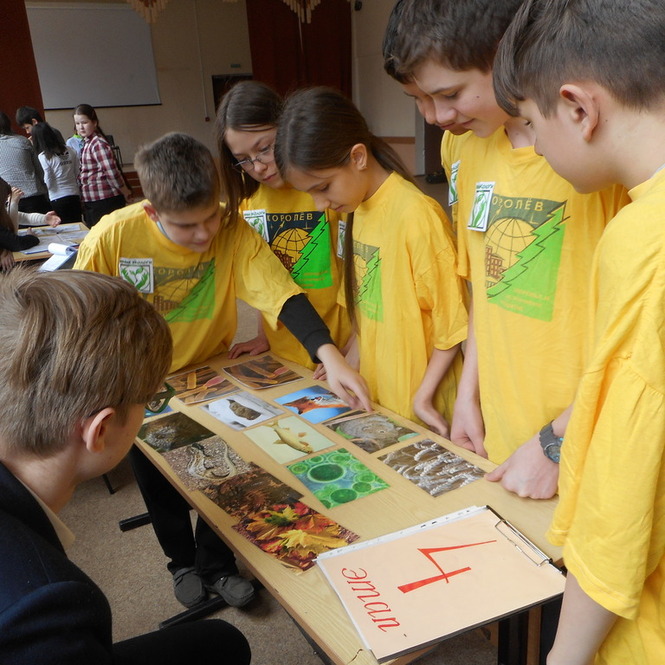 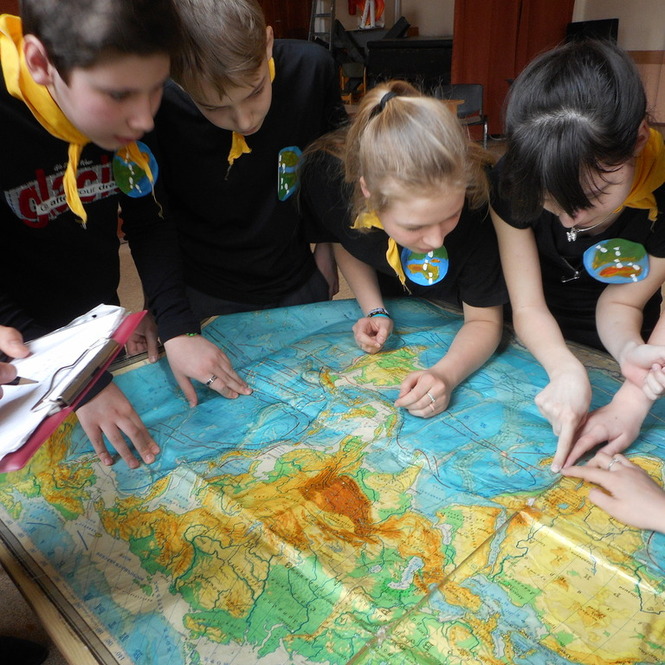 Экологическая тропа
День Космонавтики
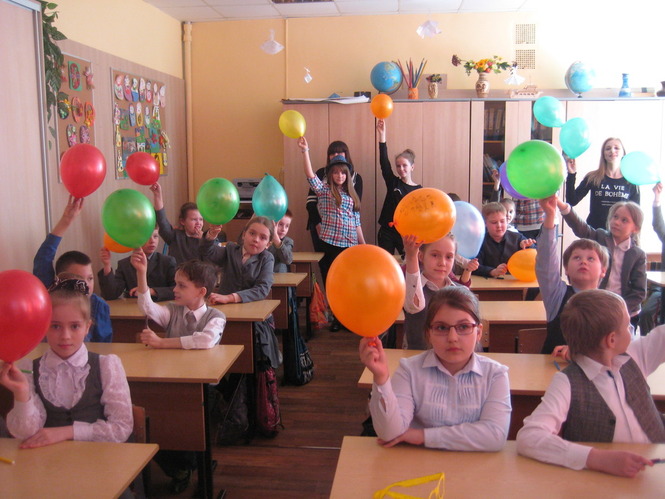 Конкурс проектных работ «Мир растений»
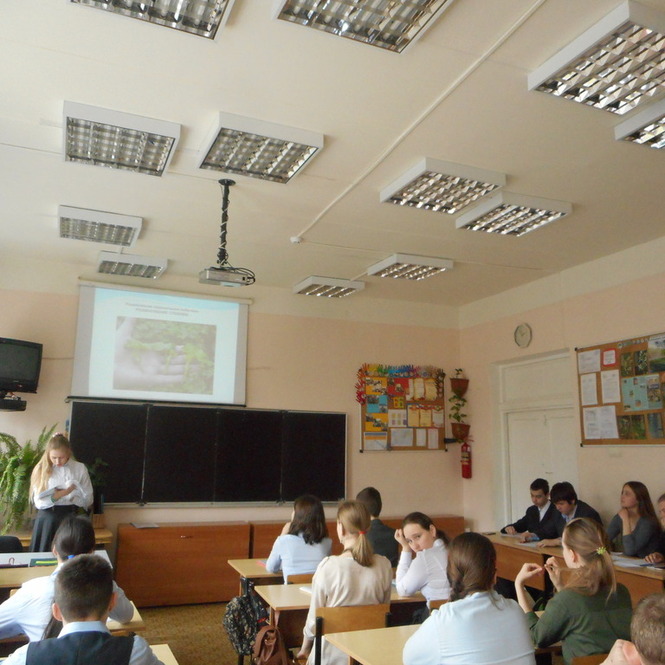 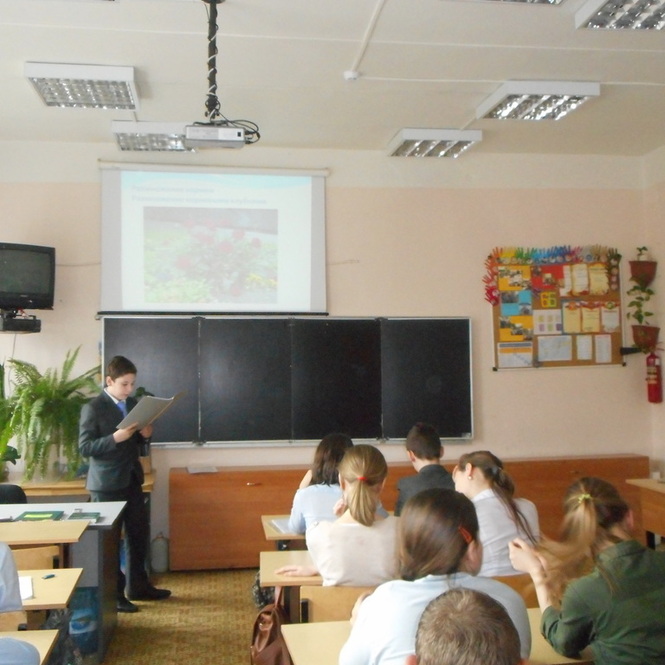 май
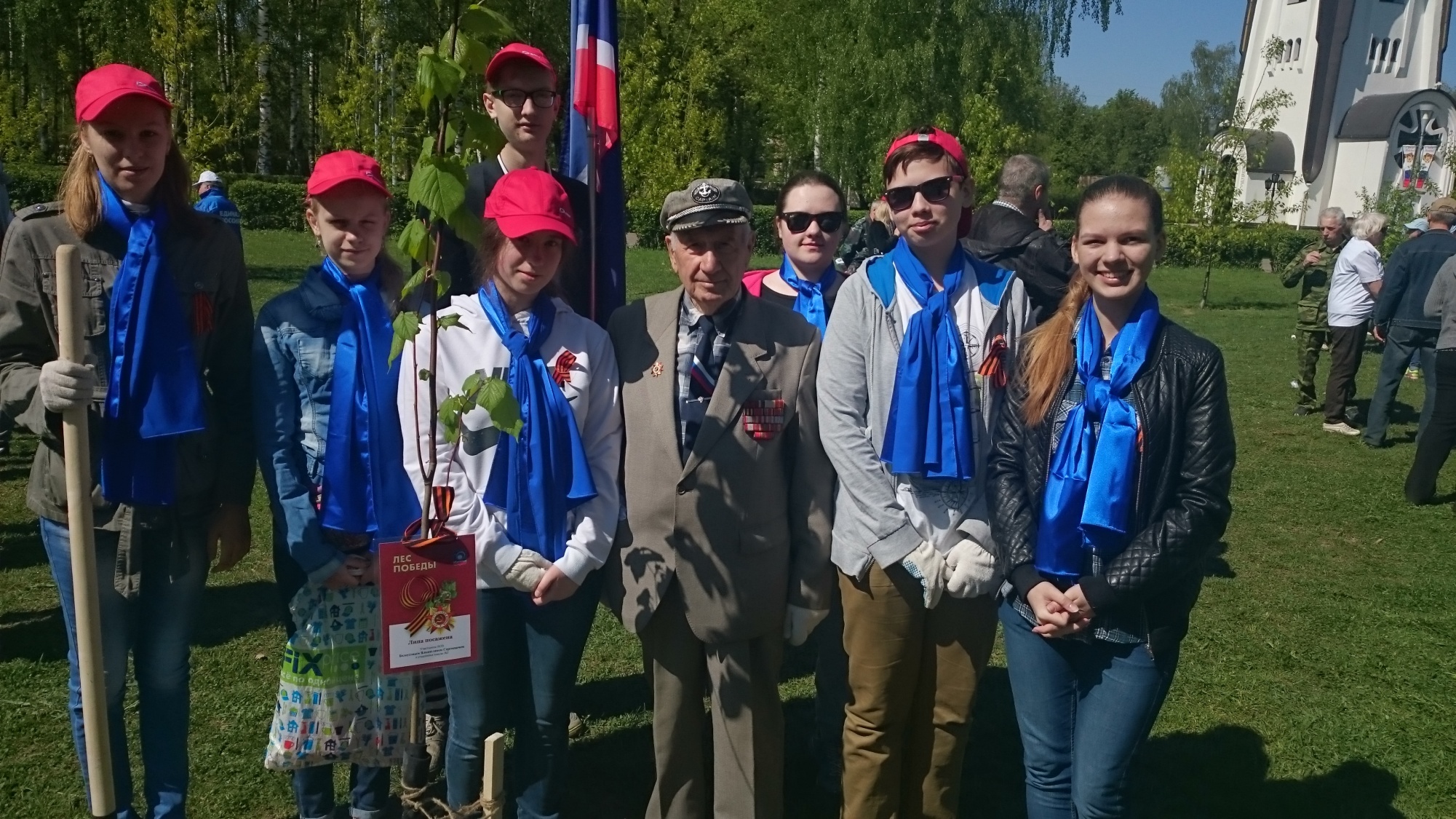 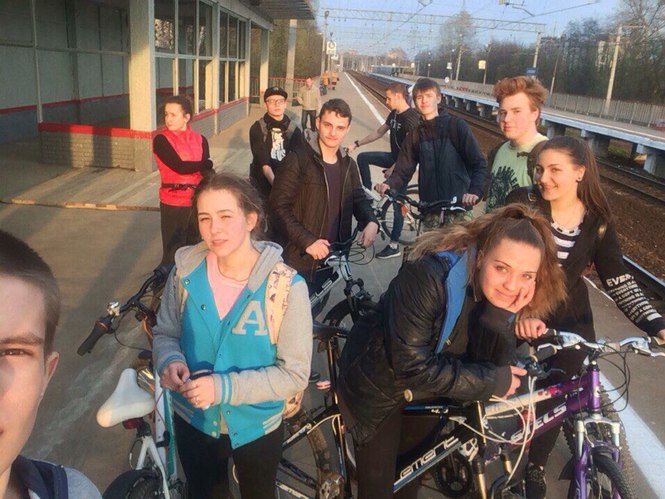 Экскурсии и поездки
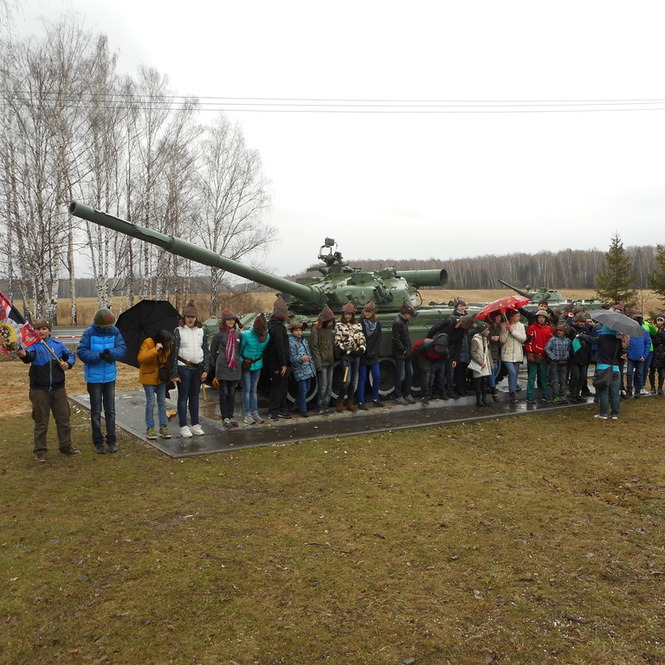 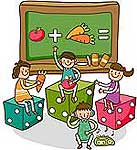